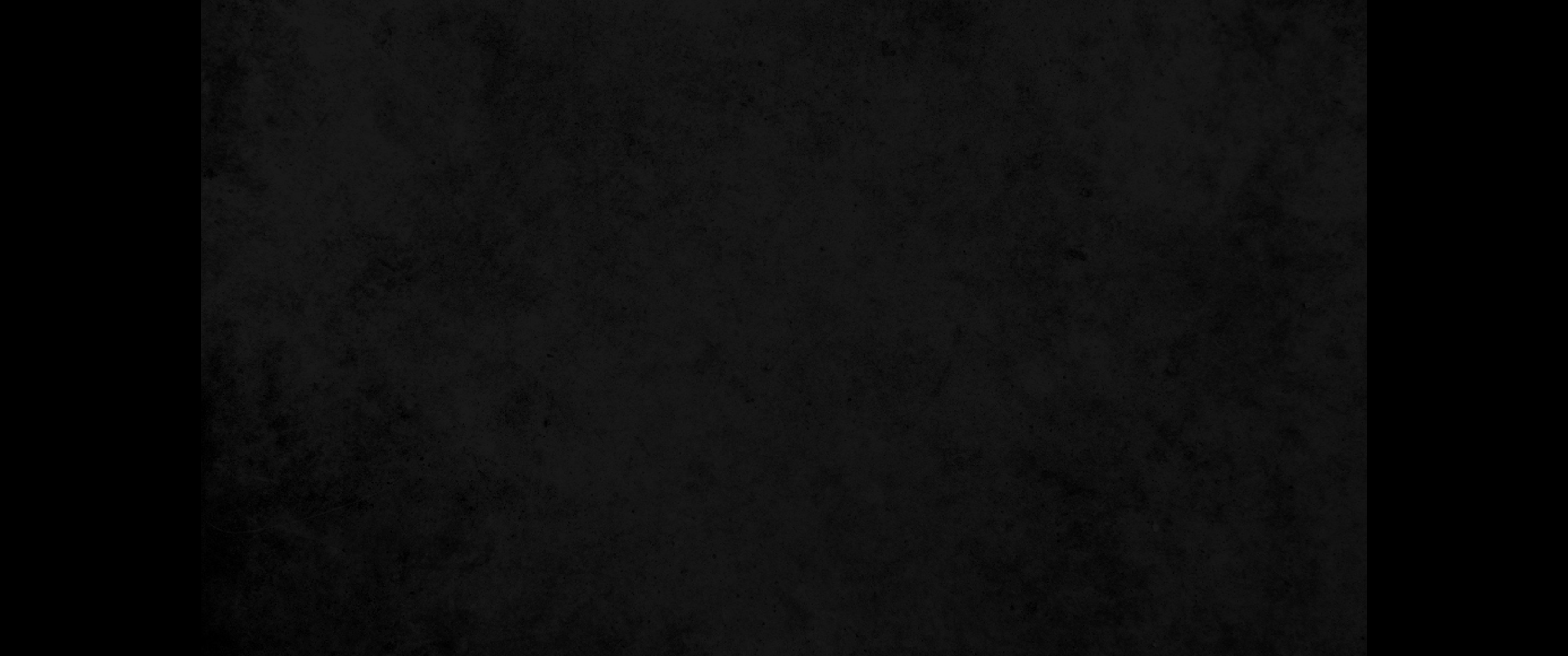 교
문
독
RESPONSIVE READING
제 120번 성탄절(2) Christmas(2)
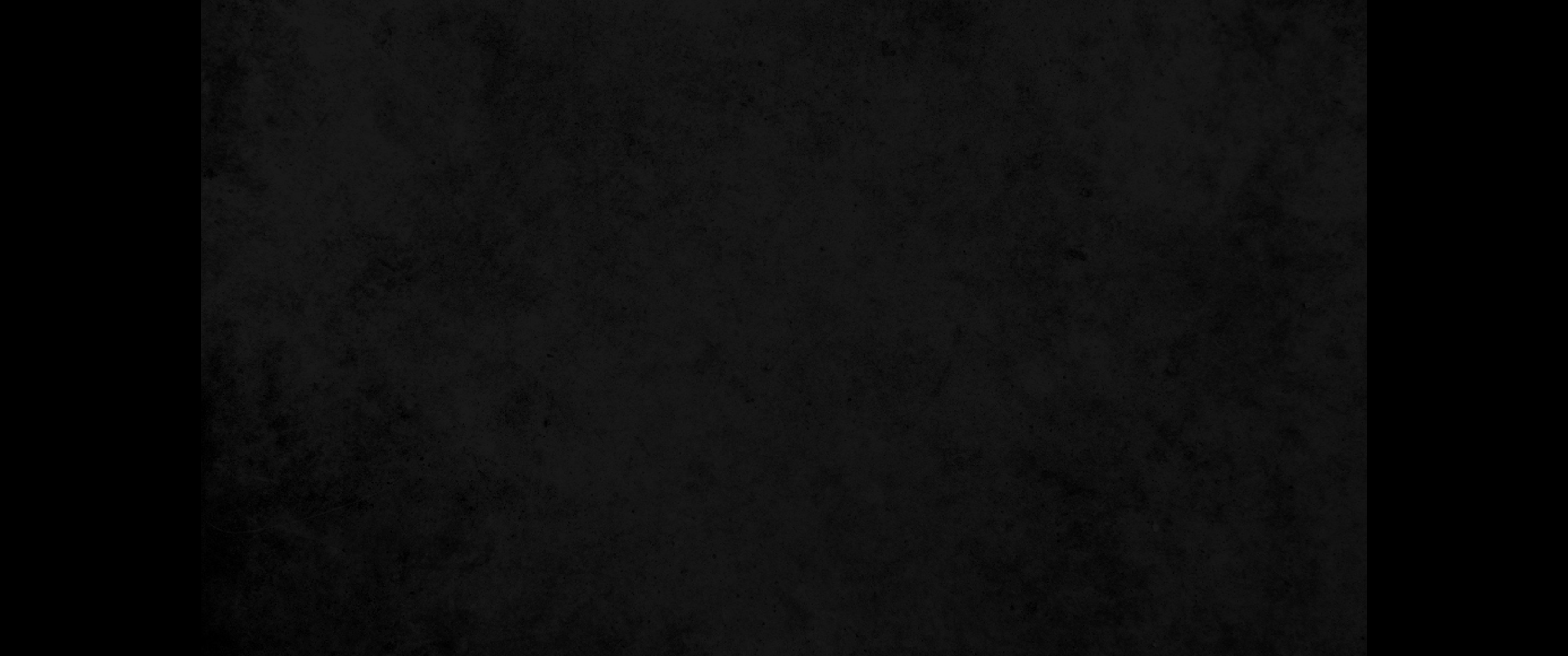 찬송하리로다 주 이스라엘의 하나님이여 
그 백성을 돌보사 속량하시며 
Praise be to the Lord, the God of Israel, 
because he has come to his people and redeemed them.

우리를 위하여 구원의 뿔을 그 종 다윗의 집에 일으키셨으니
He has raised up a horn of salvation for us in the house of his servant David
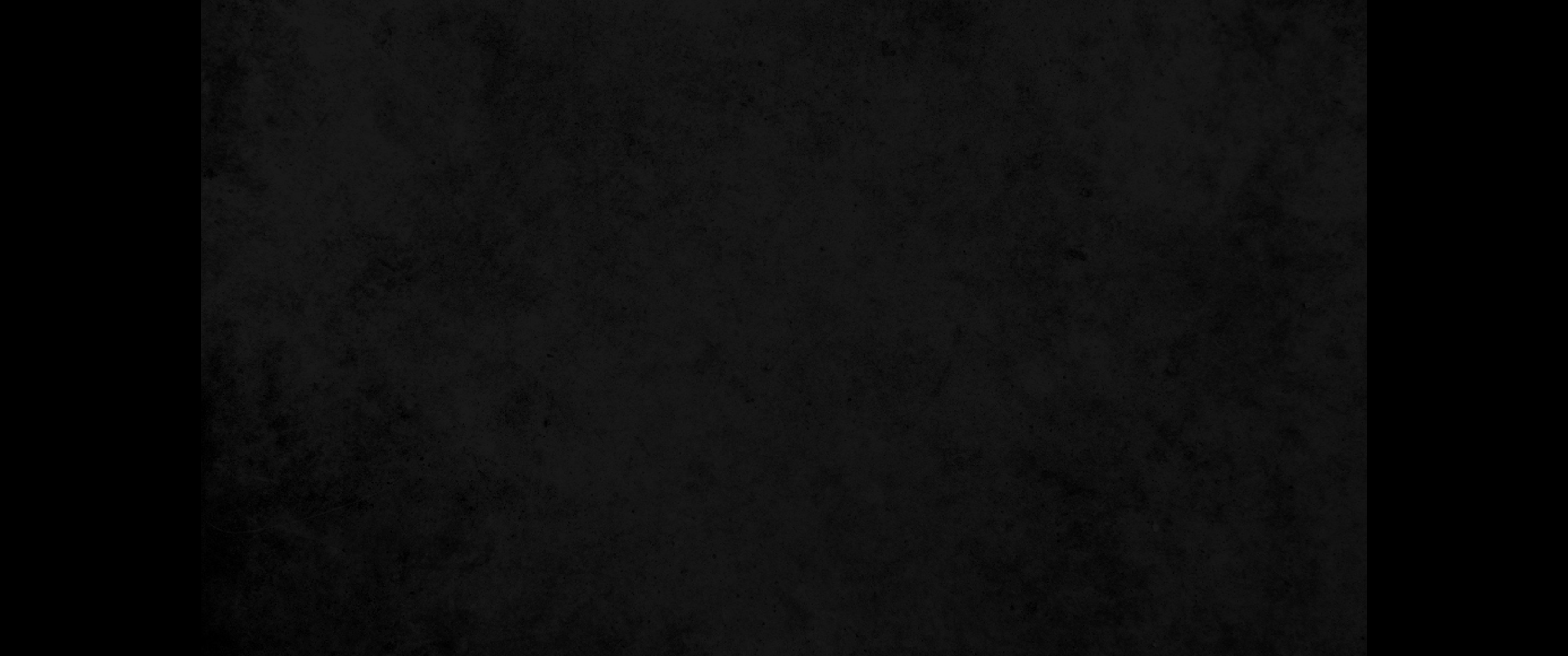 이것은 주께서 예로부터 거룩한 선지자의 입으로 
말씀하신 바와 같이 
(as he said through his holy prophets of long ago),

우리 원수에게서와 우리를 미워하는 모든 자의 손에서 구원하시는 일이라
salvation from our enemies and from the hand of all who hate us—
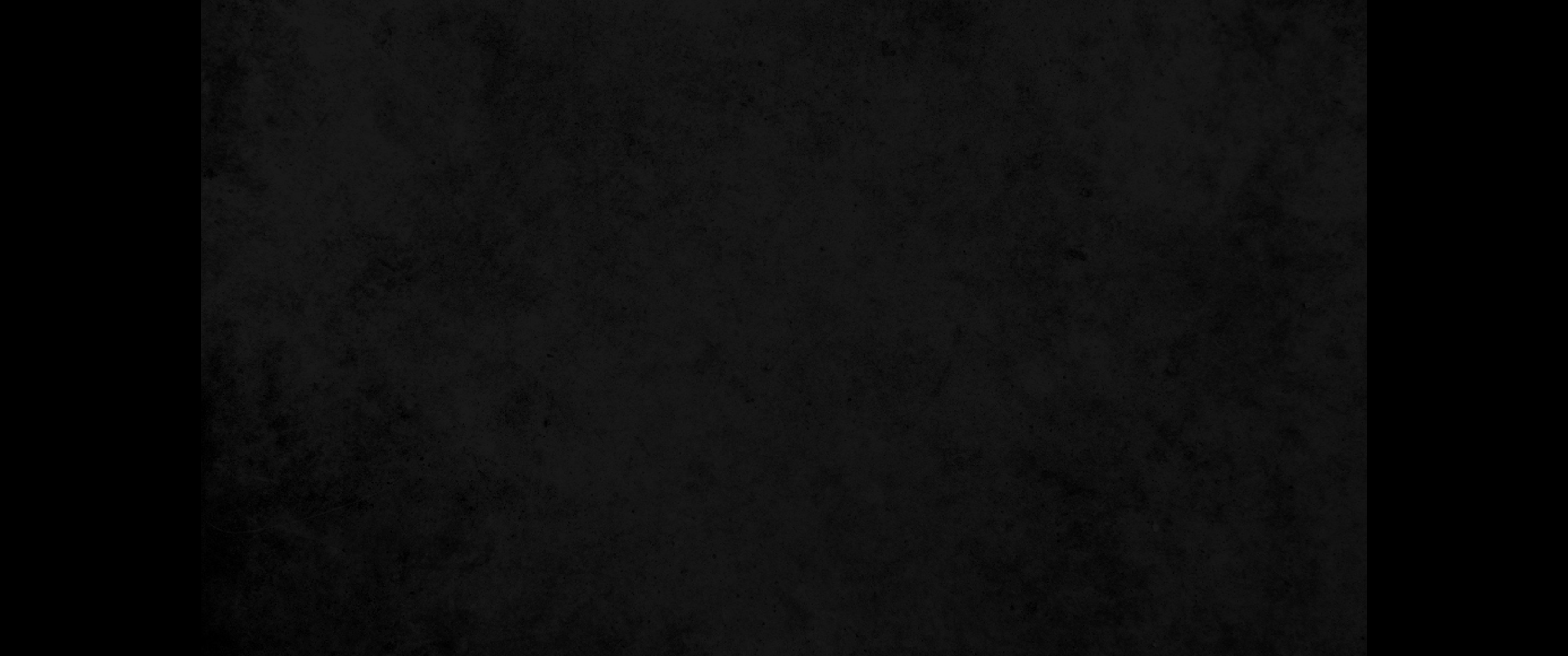 우리 조상을 긍휼히 여기시며 
그 거룩한 언약을 기억하셨으니 
to show mercy to our ancestors 
and to remember his holy covenant,

곧 우리 조상 아브라함에게 하신 맹세라
the oath he swore to our father Abraham:
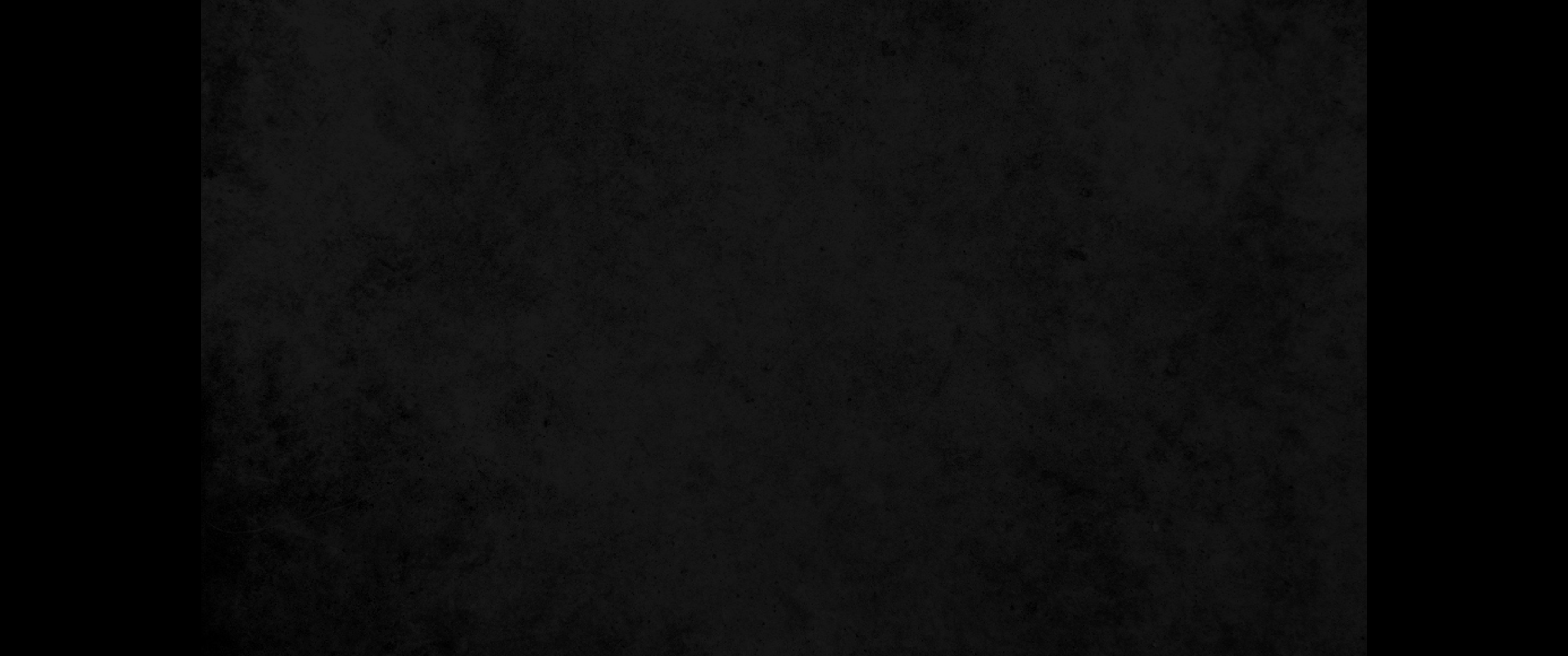 우리가 원수의 손에서 건지심을 받고 
종신토록 주의 앞에서 
to rescue us from the hand of our enemies, 
and to enable us 

성결과 의로 두려움 없이 섬기게 하리라 하셨도다
to serve him without fear in holiness and righteousness before him all our days.
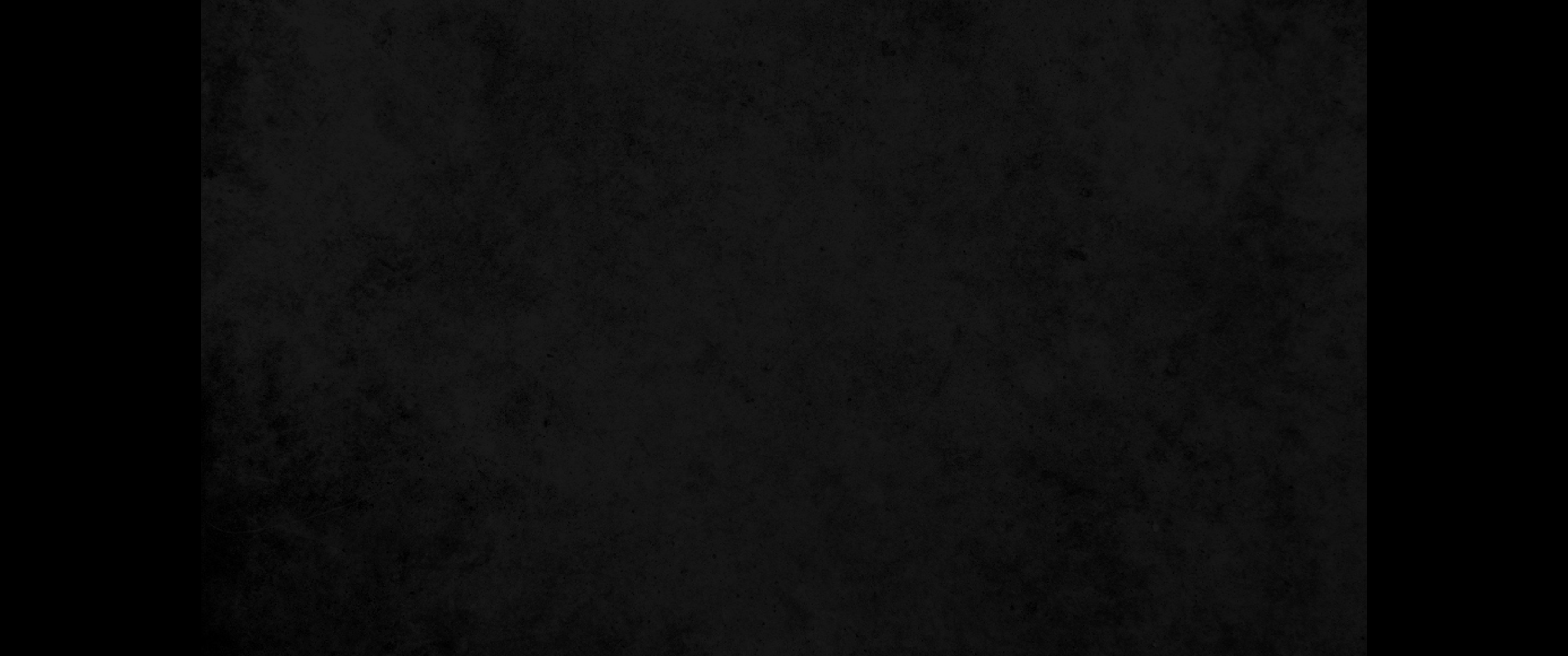 이는 우리 하나님의 긍휼로 인함이라 
이로써 돕는 해가 위로부터 우리에게 임하여 
because of the tender mercy of our God, 
by which the rising sun will come to us from heaven

어둠과 죽음의 그늘에 앉은 자에게 비치고 
우리 발을 평강의 길로 인도하시리로다
to shine on those living in darkness and in the shadow of death, to guide our feet into the path of peace.
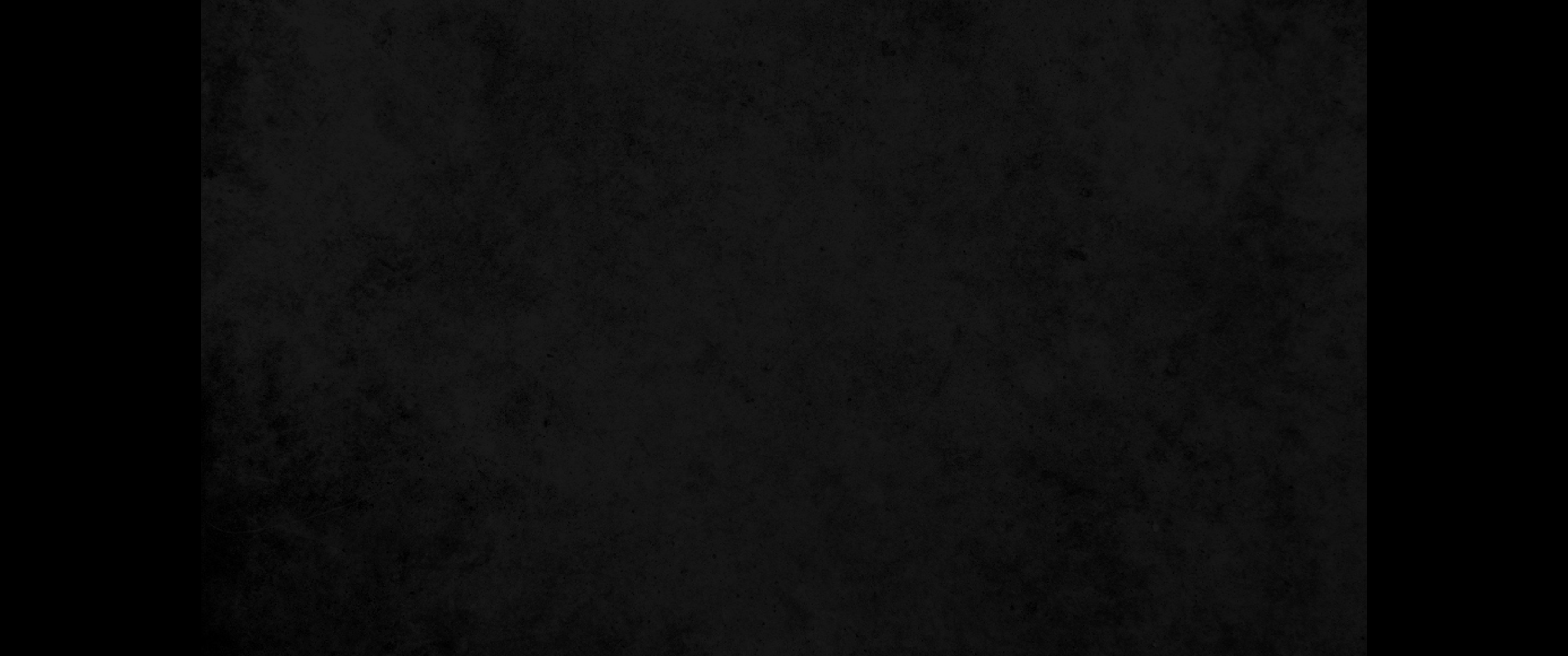 그러므로 주께서 친히 징조를 너희에게 주실 것이라 
Therefore the Lord himself will give you a sign:

보라 처녀가 잉태하여 아들을 낳을 것이요 
그의 이름을 임마누엘이라 하리라
The virgin will conceive and give birth to a son, 
and will call him Immanuel.